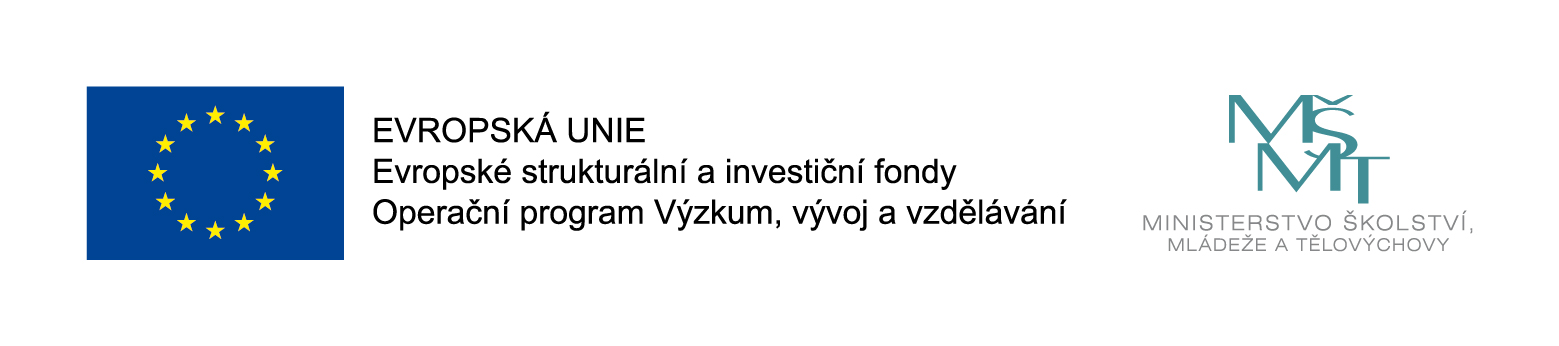 Vizualizace ve výuce chemie
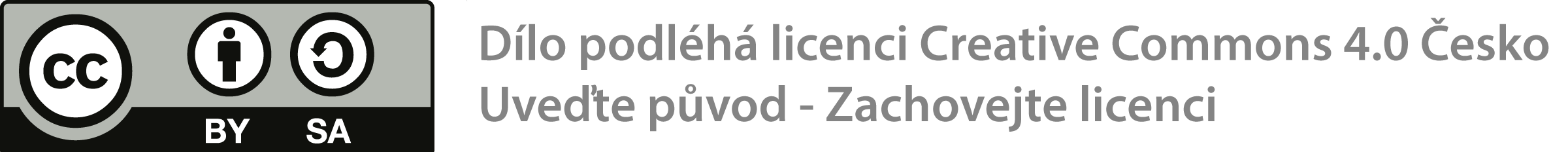 Co je vizualizace?
Převedení jevu do podoby vnímatelné zrakem

Zobrazení
Obraz, fotografie, realistická kresba…

Znázornění
Grafy, ikony, piktogramy…

kategorizace
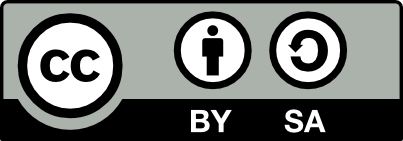 Kategorie vizuálií 1
způsob zobrazení skutečnosti
realistické, schematické, symbolické
způsob prezentace
statické, dynamické vizuálie
obsah zobrazované skutečnosti
předmět, kopie, model, symbol, znak
forma zobrazení
dvojrozměrné, trojrozměrné vizuálie
gnozeologická hodnota a funkce 
míra schematizace, míra reliability, míra antientropického působení, míra komprimovanosti
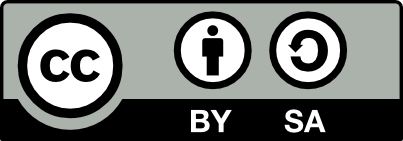 Kategorie vizuálií 2
druh smyslových receptorů
pouze vizuální, audiovizuální
psychologická hodnota a funkce 
stimulační, aktivizační, koncentrační, kognitivněregulační, imaginativní, systematizující, fixační, kreativizační, regenerační
sociologická hodnota a funkce
komunikativní, orientační, regulační, humanizační, civilizační, selektivní, expresivní, identifikační, hodnotící, propagační, deklarativní
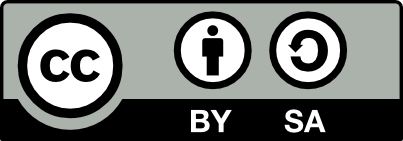 Kategorie vizuálií 3
edukologická hodnota a funkce
poznávací, vzdělávací, výchovná, komunikativní, transformující, reprezentující, organizační, informační, interpretační
akcelerační, fixační, rekapitulační, verifikační, demonstrativní, instruktivní, regulativní, facilitativní, dekorativní
didaktická hodnota a funkce 
motivační, expoziční, fixační, diagnostická, aplikační
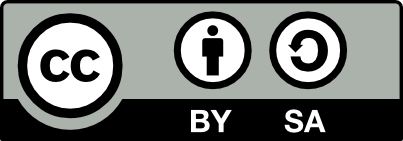 Vizuálie charakteristické pro chemii
Schéma

Model 

Graf

Tabulka
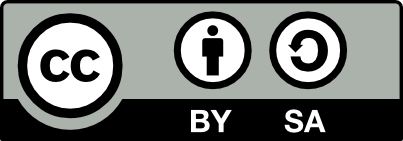 Schéma
prvky určitého systému a vztahy mezi nimi formou nákresu

Příklady
orientační plány
schémata elektrického zapojení
nákresy aparatur
schémata reakcí
chemické rovnice.
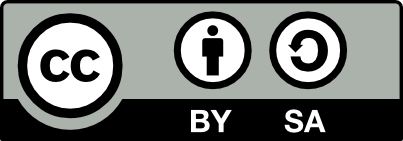 Schéma
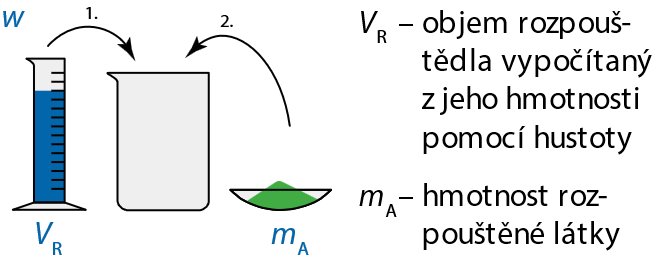 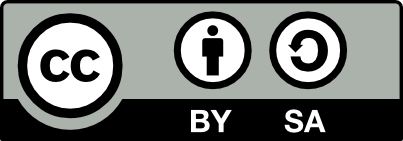 Schéma
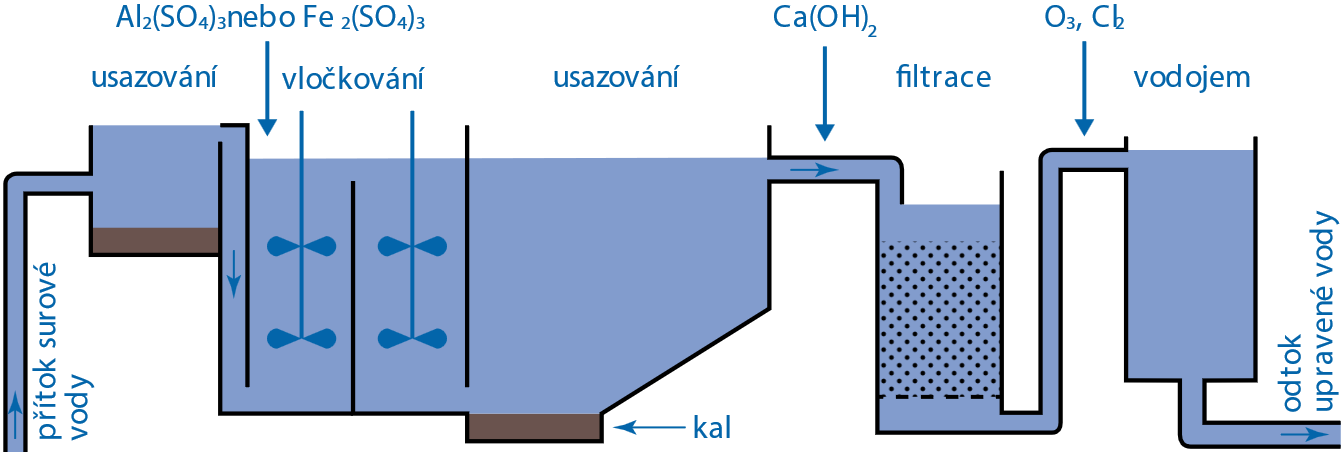 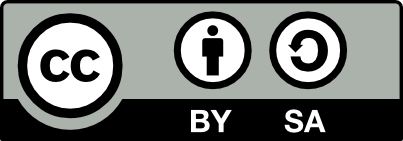 Schéma
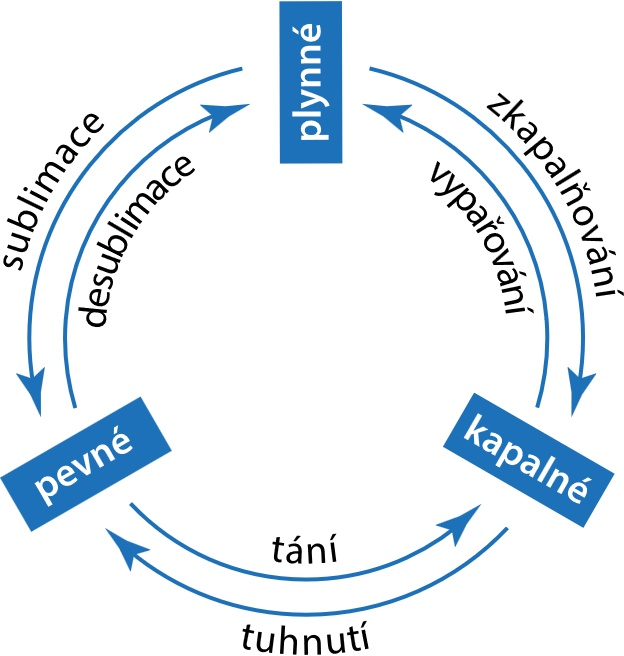 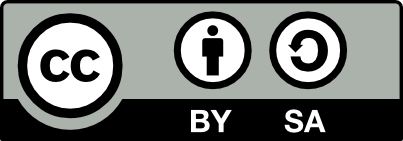 Model
Jeden z cílů vizualizace, mezi kopií a symbolem

inspirativní model výzkumného pole

Prognostický model

Pro školní praxi typicky uzpůsobeny
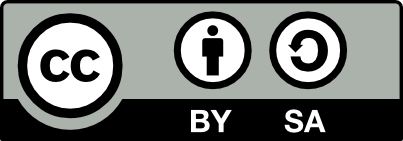 Model molekuly
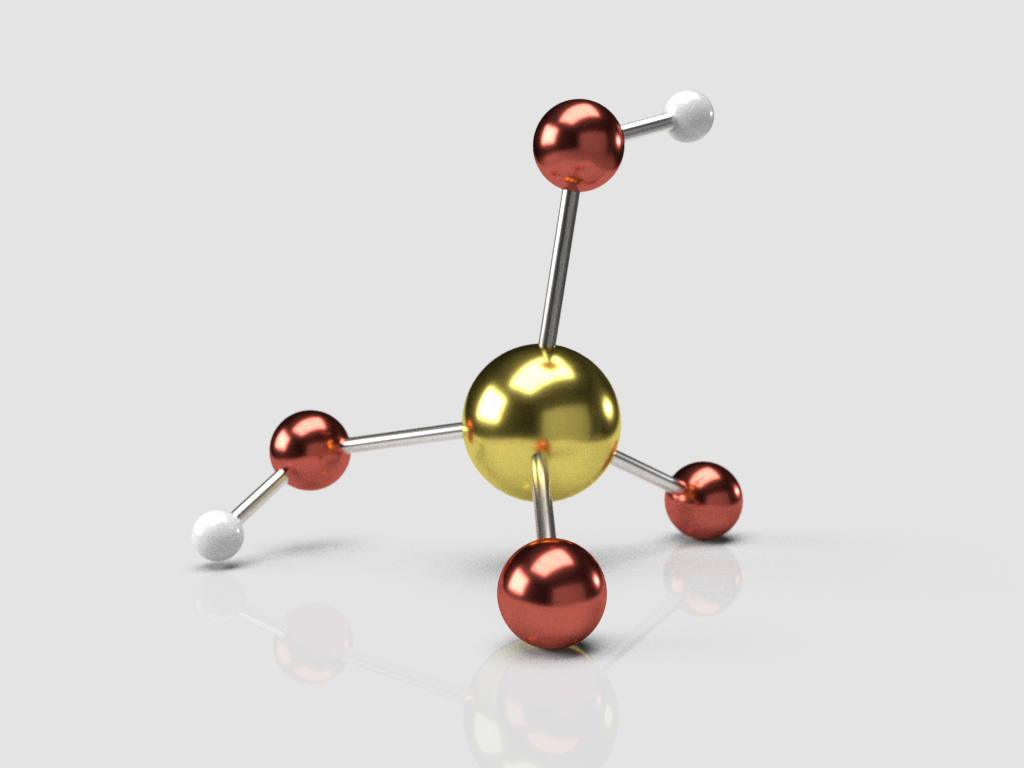 Graf
Znázornění vztahů, postupů a funkčních závislostí mezi jevy

Popisy os, vhodné měřítko

Možnost zobrait několik závislostí najednou

Snadné porovnávání
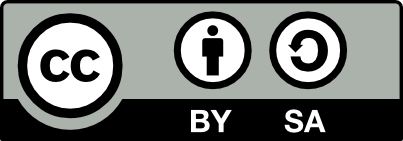 Graf
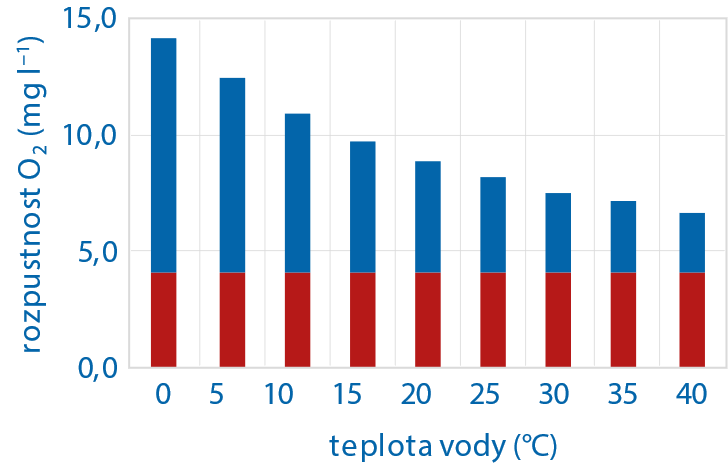 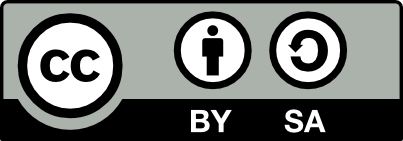 Tabulka
Spojení schématu a verbální informace

Musí být srozumitelná i bez doplňujícího textu

Stejné jednotky u číselných údajů 

Měla by obsahovat jen podstatná data
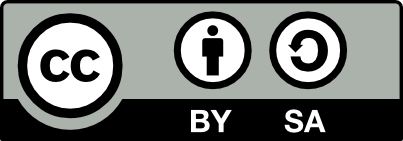 Symboly
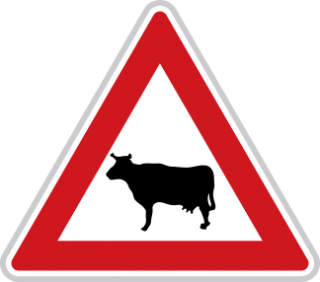 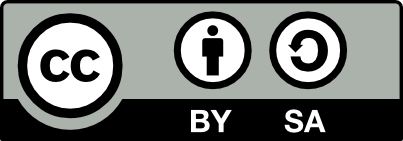 Symboly
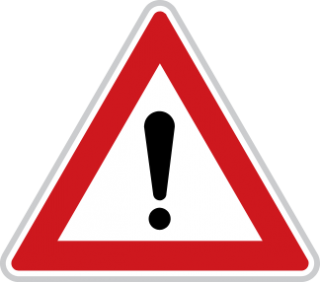 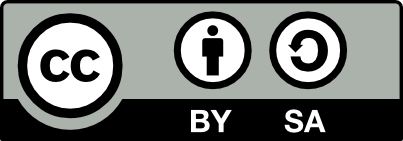 Symboly
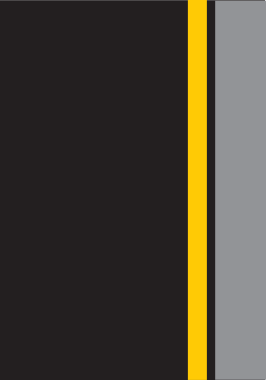 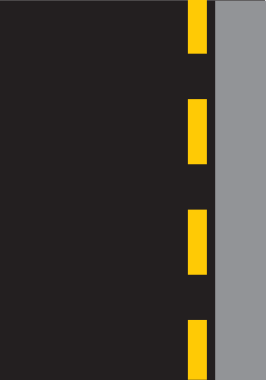 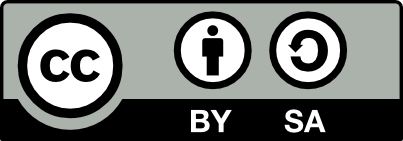 Symboly
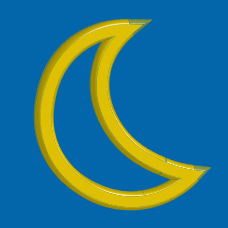 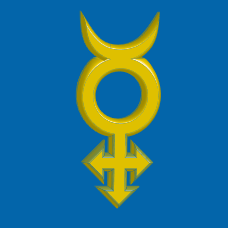 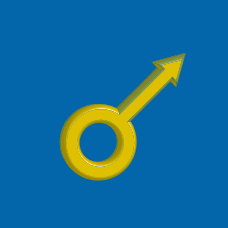 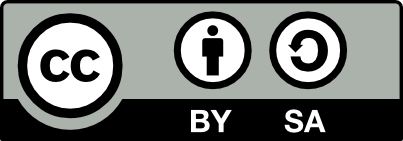